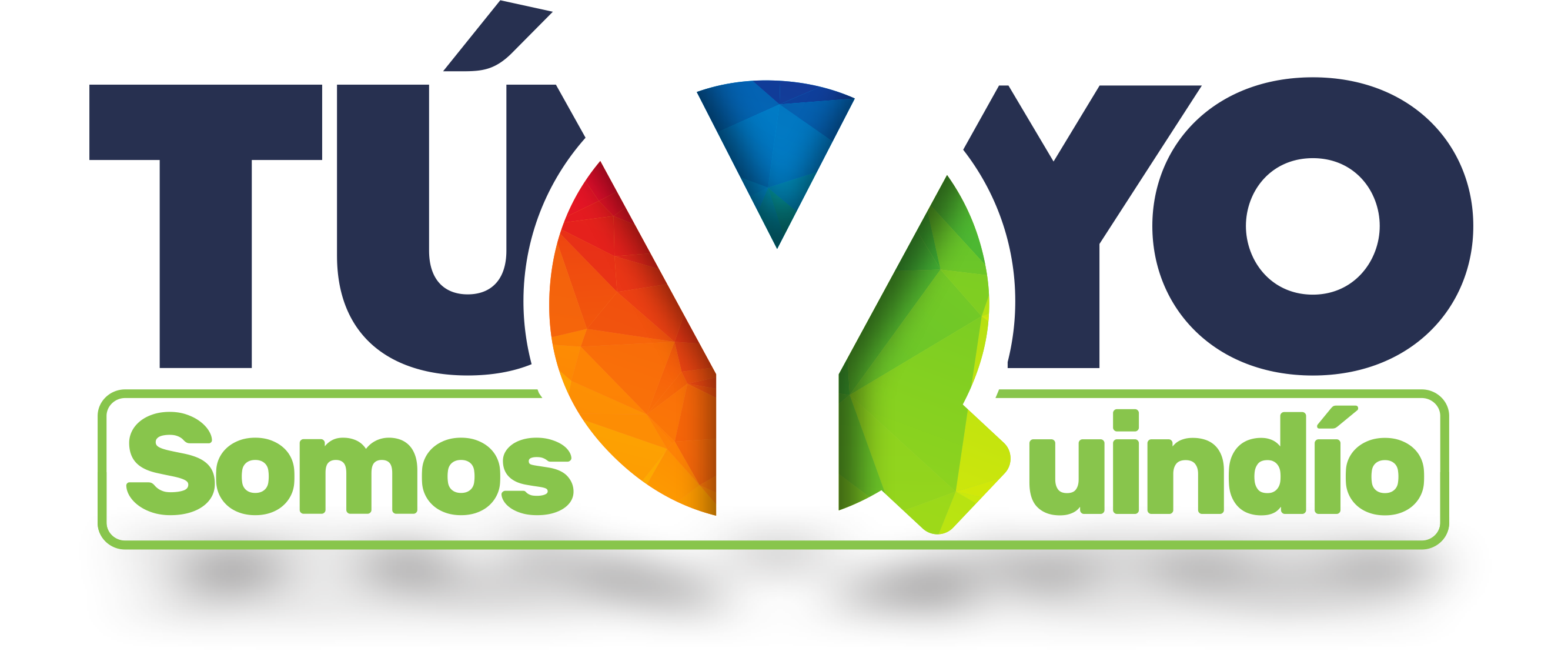 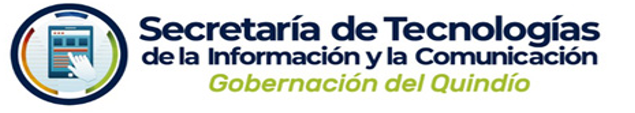 INFORME DE INVERSION VIGENCIA 2020
PLAN DE DESARROLLO 
“TÚ Y YO SOMOS QUINDÍO”  
2020-2023
Sexto Piso
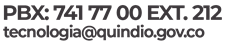 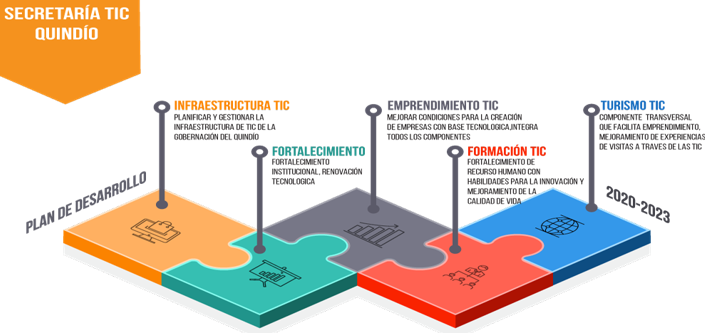 ECOSISTEMA TIC
Proyectos con que se inicio la vigencia 2020
Estos proyectos fueron formulados en la vigencia anterior
PROYECTOS HOMOLOGADOS AL PLAN DE DESARROLLO “TU Y YO SOMOS QUINDIO”
PROYECTOS NUEVOS FORMULADOS EN EL PLAN DE DESAROLLO“TU Y YO SOMOS QUINDIO”
RESUMEN DE LOS PROYECTOS DEFINIDOS EN LA VIGENCIA 2020
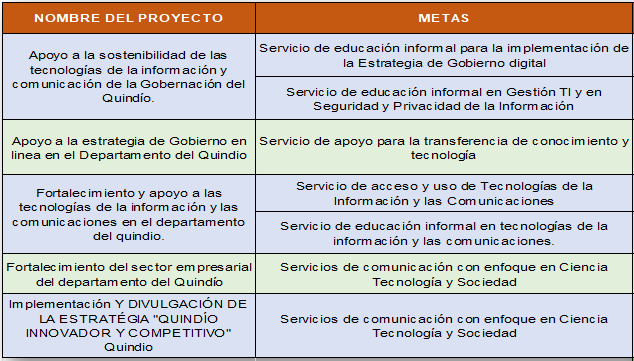 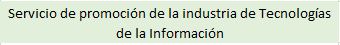 PROYECTO 1:
Apoyo a la sostenibilidad de las tecnologías de la información y comunicación de la Gobernación del Quindío.
LÍNEA ESTRATÉGICA: Liderazgo, Gobernabilidad y Transparencia

PROGRAMA: Fomento del desarrollo de aplicaciones, software y contenidos para impulsar la apropiación de las Tecnologías de la Información y las Comunicaciones (TIC) "Quindío paraíso empresarial TIC-Quindío TIC"
PROYECTO 2:
Apoyo a la estrategia de Gobierno en línea en el Departamento del Quindío.
LÍNEA ESTRATÉGICA: Productividad y Competitividad 

PROGRAMA: Desarrollo tecnológico e innovación para el crecimiento empresarial
PROYECTO 3:
Fortalecimiento y apoyo a las tecnologías de la información y las comunicaciones en el departamento del Quindío.
LÍNEA ESTRATÉGICA: Inclusión Social y Equidad

PROGRAMA: Facilitar el acceso y uso de las Tecnologías de la Información y las Comunicaciones en todo el departamento del Quindío. "Tú y yo somos ciudadanos TIC"
PROYECTO 4:
Fortalecimiento del sector empresarial del departamento del Quindío.
LÍNEA ESTRATÉGICA: Inclusión Social y Equidad

PROGRAMA: Fomento del desarrollo de aplicaciones, software y contenidos para impulsar la apropiación de las Tecnologías de la Información y las Comunicaciones (TIC) "Quindío paraíso empresarial TIC-Quindío TIC"
PROYECTO 5:
Implementación Y DIVULGACIÓN DE LA ESTRATÉGIA "QUINDÍO INNOVADOR Y COMPETITIVO"  Quindio.
LÍNEA ESTRATÉGICA: Productividad y Competitividad 

PROGRAMA: Generación de una cultura que valora y gestiona el conocimiento y la innovación.
MODELO INTEGRADOR TIC
“Modelo Integrador TIC” busca visibilizar y potencializar los Puntos Vive Digital del Departamento del Quindío, fortaleciendo su utilización mediante estrategias creativas y productivas del sector TIC, de tal manera que a través de estos espacios se dinamice la economía y la formación regional.
MODELO INTEGRADOR TIC
MUJERES TIC
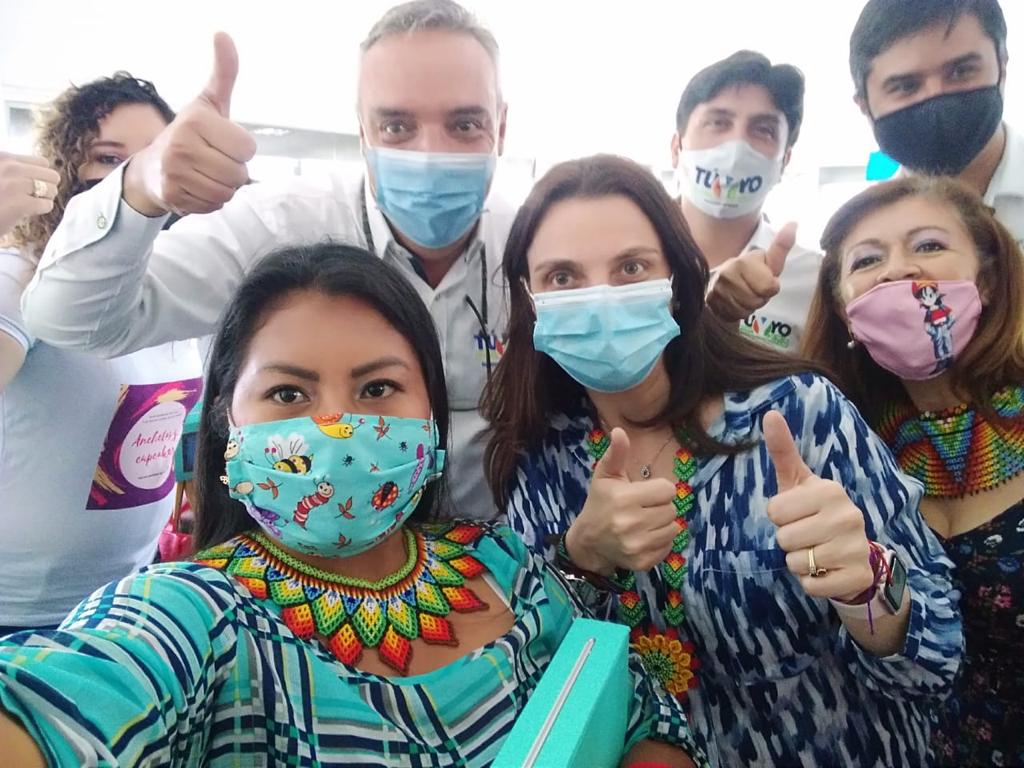 CREATIVOS DIGITALES
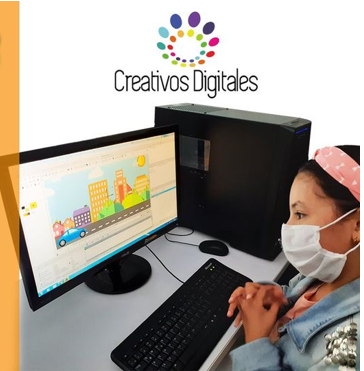 PROYECTOS PRESENTADOS A TRAVES DE RECURSOS DE REGALIAS 2020
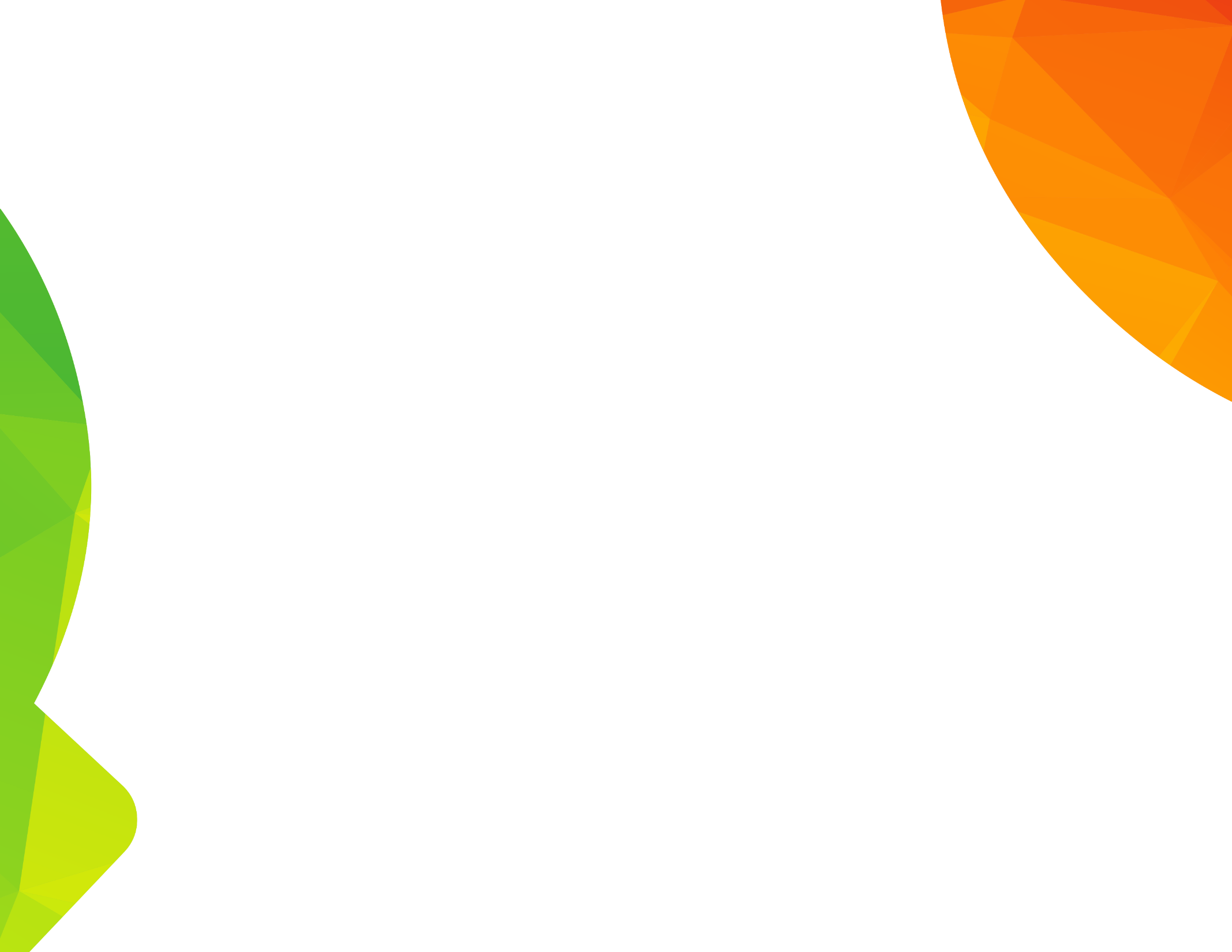 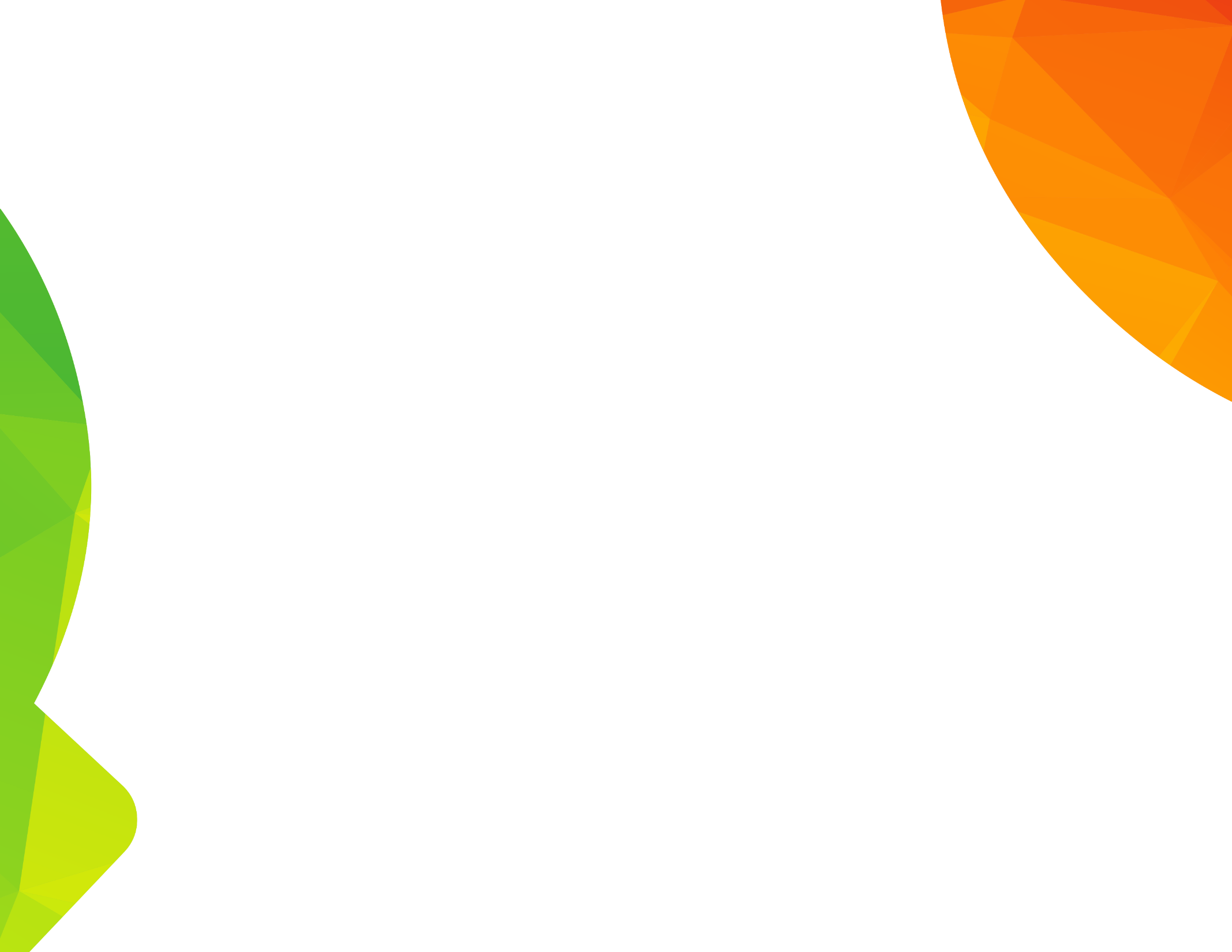 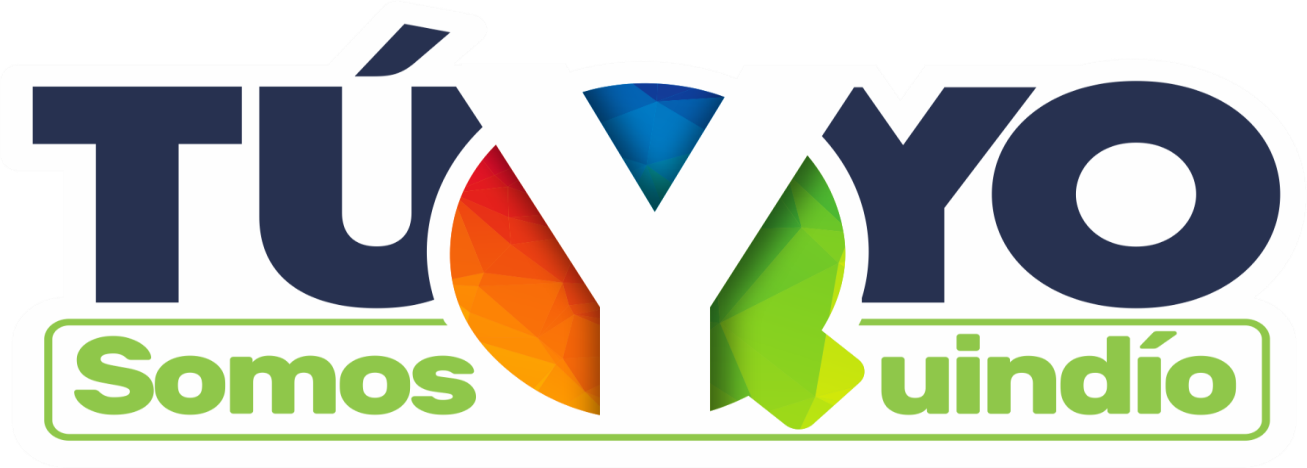 ¡GRACIAS!
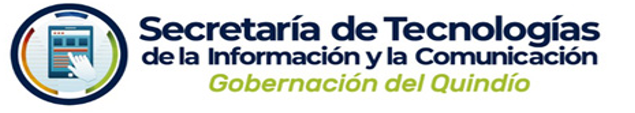 Sexto Piso
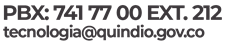